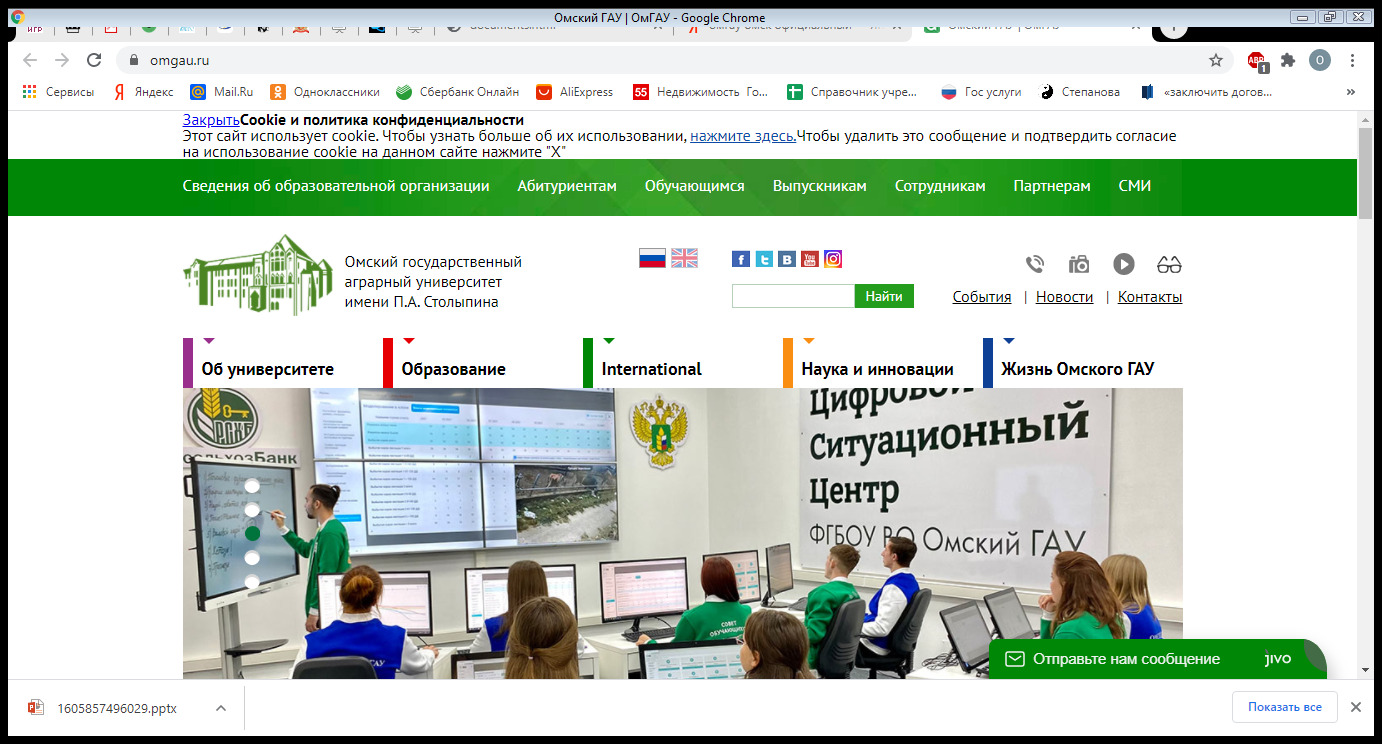 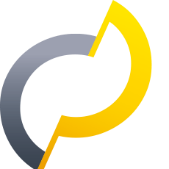 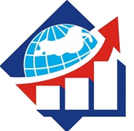 Центр
делового
образования
Президентская 
программа подготовки
управленческих кадров
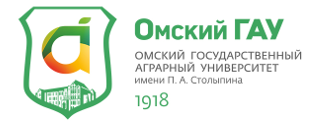 Выпускной проект на тему«Разработка и внедрение системы управления имущественным комплексом на основе данных»
Выполнили:
Главный бухгалтер ФГБОУ ВО Омский ГАУ
Митасова Ольга Владимировна
Эксперты ОмГАУ:
Проректор В.М. Помогаев
Начальник управления ИТ П.И. Ревякин
Научный руководитель:
К.э.н., доцент кафедры «Экономика и финансовая политика» ОмГУ им. Ф.М. Достоевского 
Завьялова Лилия Владимировна
Омск 2020
1
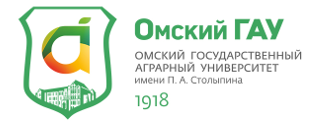 Резюме проекта
Цель проекта: 
Разработать и внедрить в ФГБОУ ВО ОМГАУ интеллектуальную систему управления имущественным комплексом на основе данных со сроком реализации 1 января 2024 года
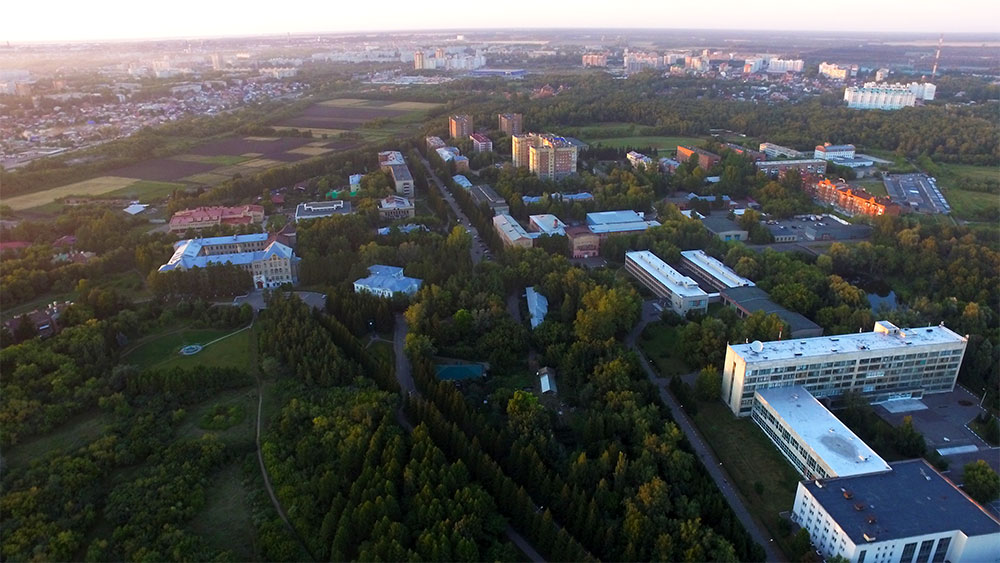 Заказчик проекта:  
ректор ФГБОУ ВО Омский ГАУ О.В. Шумакова
Руководитель проекта: 
Проректор по экономике 
и информатизации ФГБОУ ВО Омский ГАУ 
В.М. Помогаев
Участники проекта:
сотрудники ФГБОУ ВО Омский ГАУ

Период  реализации проекта: 
3 года - с 11.01.2021 по 27.12.2023

Стоимость проекта: 104 810 тыс. руб.
Источник финансирования проекта:
Субсидии на иные цели из федерального бюджета 102 893 тыс. руб.
Собственные средства университета 1 967 тыс. руб.
2
2
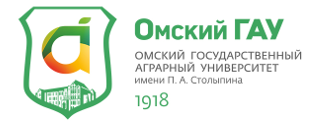 Анализ положения дел в отрасли/ВУЗе
Предпосылки создания проекта
Высшие учебные заведения
Увеличение себестоимости образовательных услуг вследствие повышения цен
Рост расходов на содержание имущественного комплекса
30%-50% бюджета
Значительный износ недвижимого имущества ВУЗов 53%
Площадь, требующая капитального ремонта 
11 730 110 кв.м. (19,7%)
Снижение уровня государственной поддержки ВУЗов
на 12,7 млрд. руб. 
за последних три года
Омский государственный аграрный университет
Цена за обучение в 2020/2021 учебном году сохранена на уровне 2019 года
53 % общехозяйственных расходов-
расходы на содержание имущественного комплекса
От 40 до 70 % 
износ инженерного оборудования зданий и сооружений
На 3,1 % (18,3 млн. руб.) снижение бюджетного финансирования 
в 2020 году
3
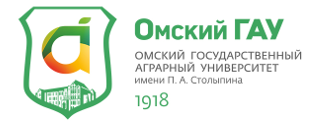 Перспективы развития (прототипы)
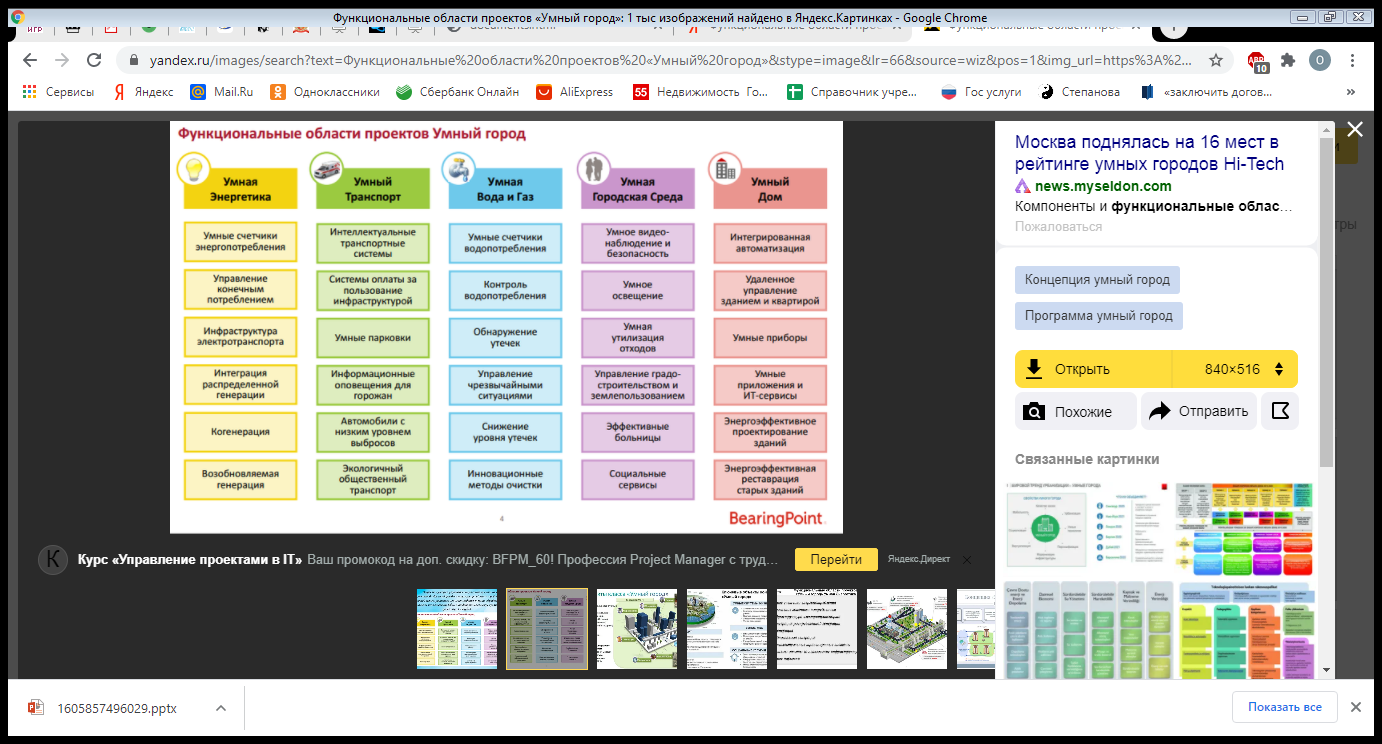 Функциональные области проект «Умный город»
4
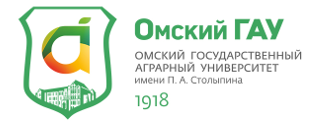 Анализ положения дел в ВУЗе
Имущественный комплекс университета

2        студенческих городка 
44   земельных участка
195,2 тыс.м2 - площадь объектов недвижимости 
102 объектов недвижимого имущества, в т.ч.
32   учебных объекта
16   общежитий
14 студенческий дворец культуры (3920,5 кв. м, 488 мест), спортивные комплексы, пункты общественного питания (5256 кв. м., 629 мест)
Исходные данные для реализации проекта
 163,8 тыс.м2 - площадь объектов недвижимости 
36   объектов недвижимого имущества, в т.ч.
14  учебных объектов
15   общежитий
7     прочих объектов
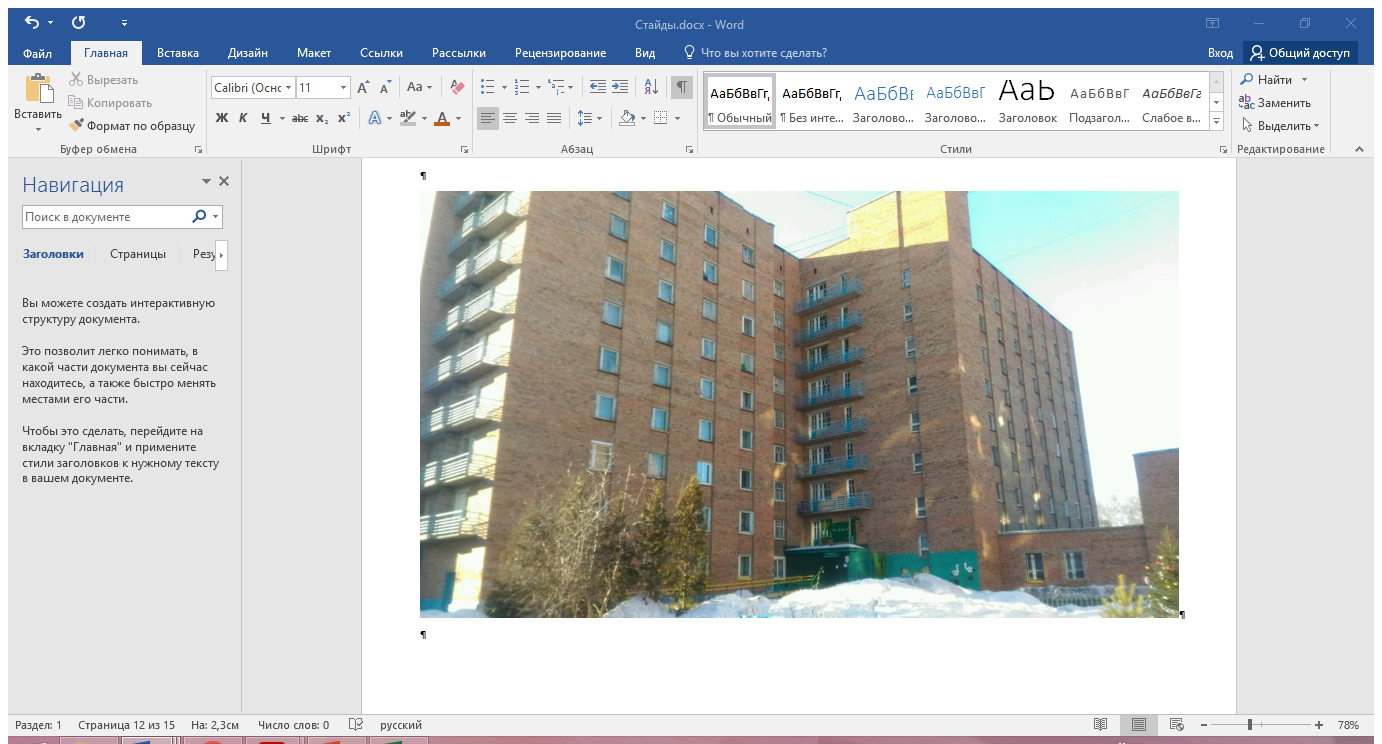 5
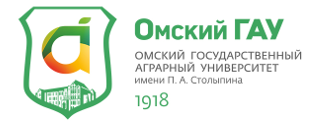 Идея проекта
Система управления имущественным комплексом на основе данных
Создание прогнозных моделей управления 
данными, ресурсами, финансами
2021-2023 гг
Центр обработки  и управления информацией
2022-2023
Интеллектуальная система управления зданиями
2021-2022
Источник генерации 
больших данных
Внедрение технологий интернет вещей
Автоматизированная система 
дистанционным управлением
2022
Создание единой информационно-измерительной системы
2023
6
Интеллектуальная система управления зданиями
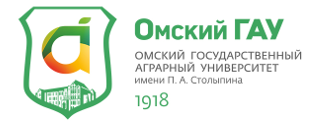 АВТОМАТИЗАЦИЯ СИСТЕМЫ ДИСТАНЦИОННОГО УПРАВЛЕНИЯ
УПРАВЛЕНИЕ ИСТОЧНИКОМ СВЕТА
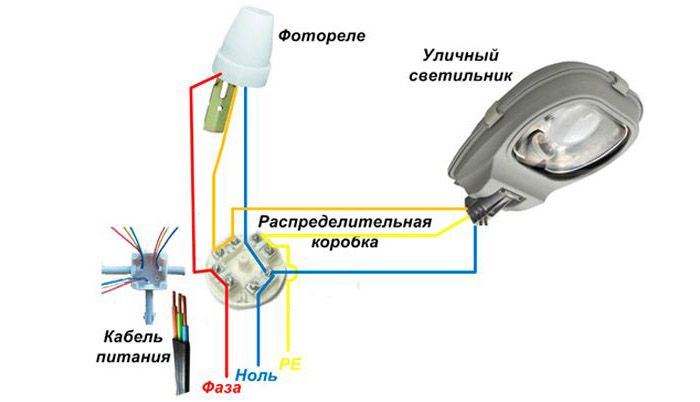 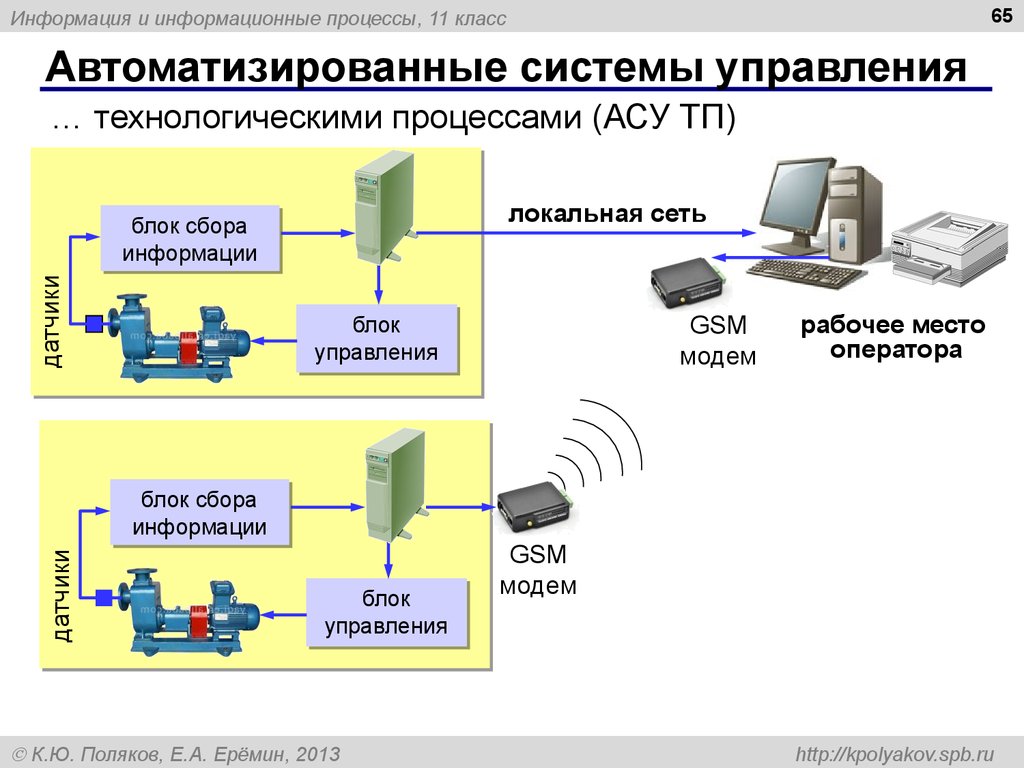 Датчик включения света (фотореле) для уличного освещения
Автоматизация тепловых узлов
СИСТЕМА ЭЛЕКТРОСНАБЖЕНИЯ
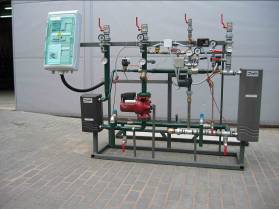 Установка многотарифного счетчика
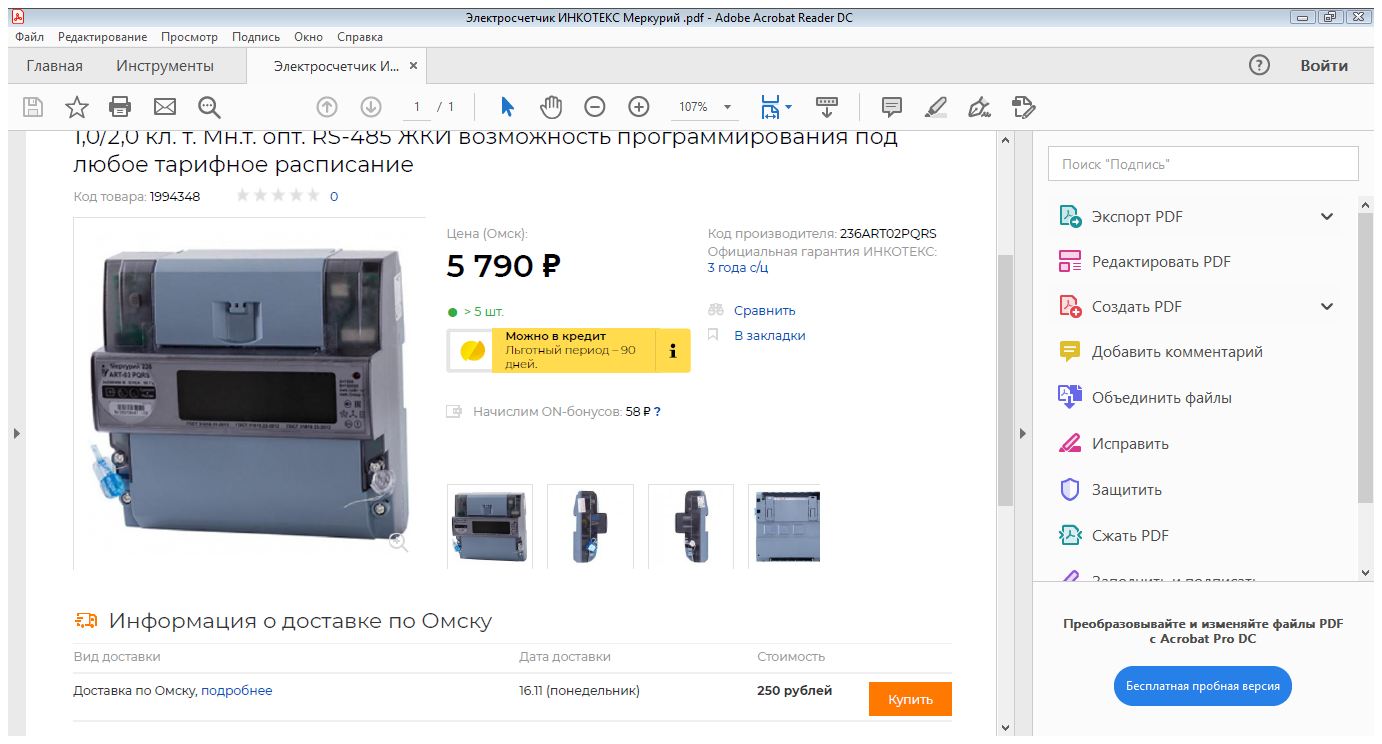 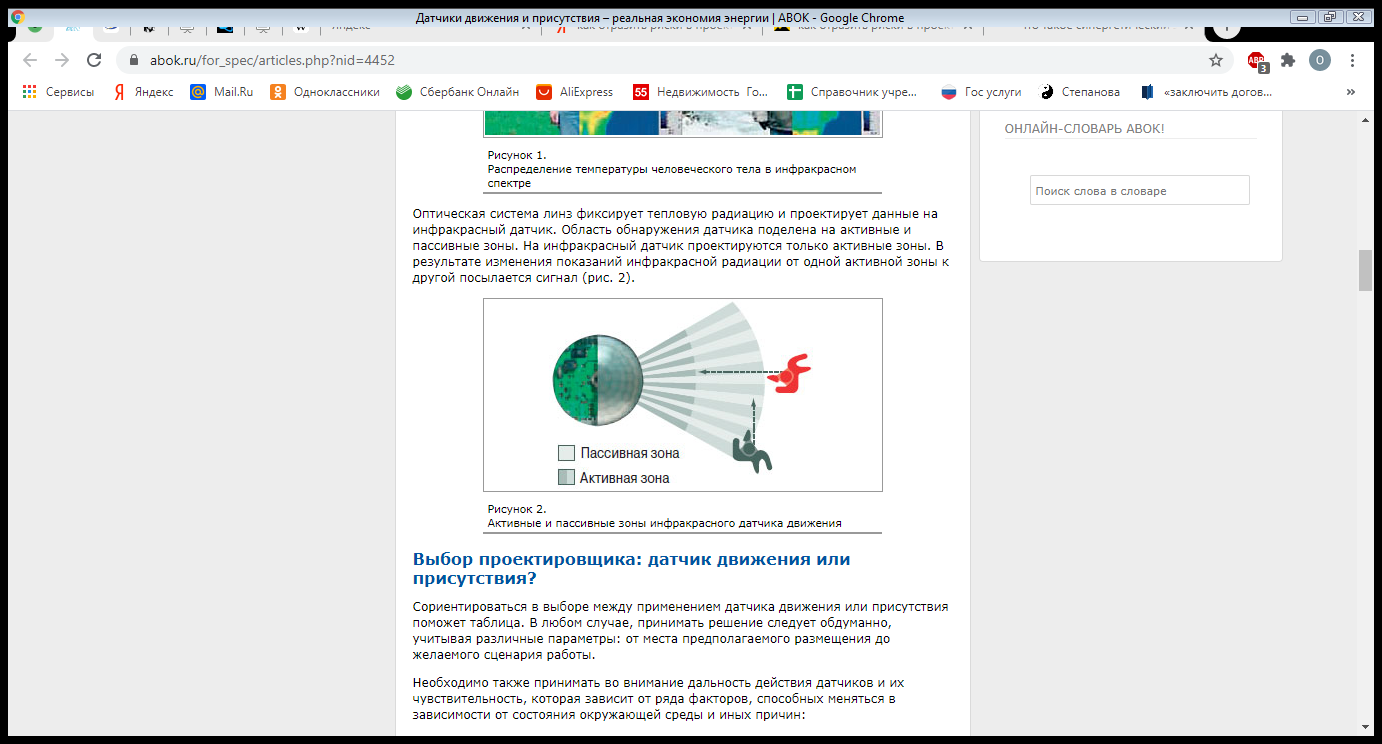 СИСТЕМА
 ТЕПЛОСНАБЖЕНИЯ
Автоматизация системы отопления (установке терморегулятора для радиатора отопления)
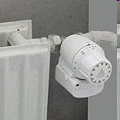 Управление искусственным освещением
(установка датчика движения)
7
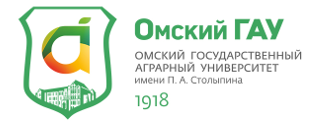 Структура работ
Система управления имущественным комплексом на основе данных
Завершение проекта,  эксплуатация
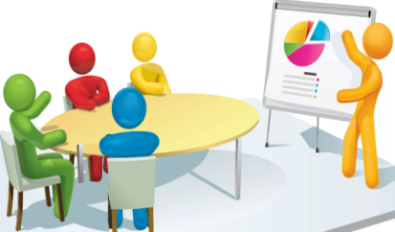 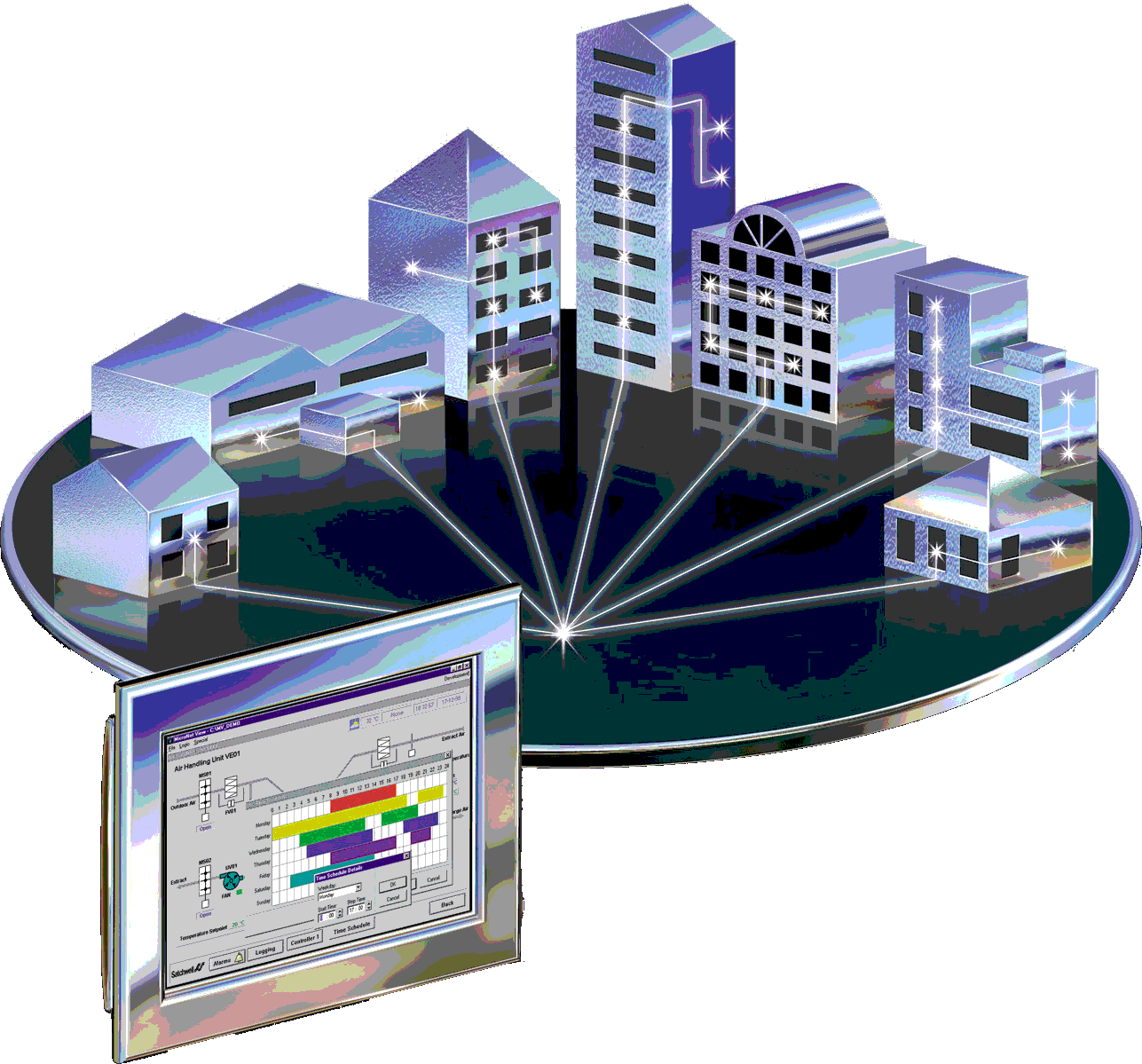 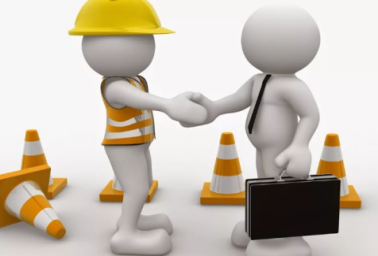 Формирование концепции проекта, 
команды
Организация центра обработки информации и управление данными
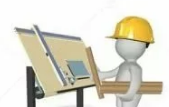 Монтажные и пуско-наладочные работы
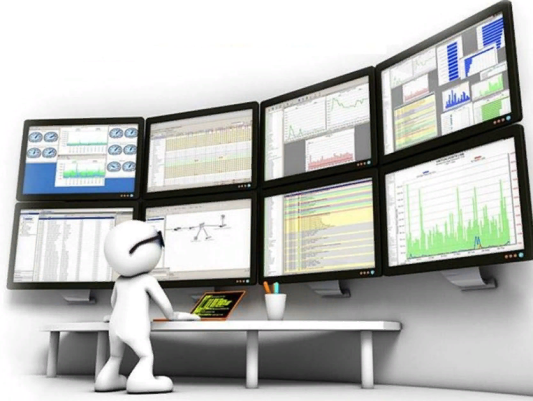 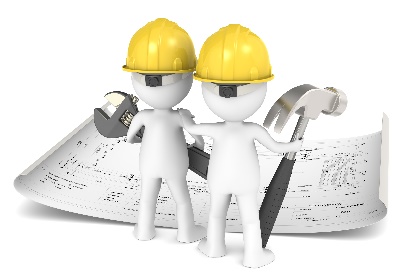 Проектно-изыскательные
 работы
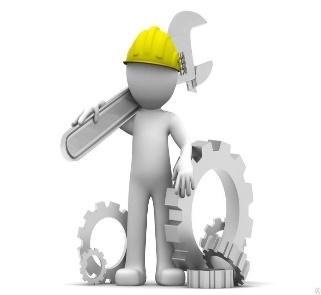 Полную декомпозицию работ проекта 
см. раздаточный материал стр.??
8
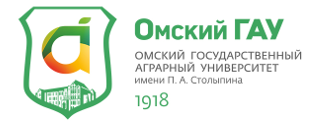 Организационная структура проекта
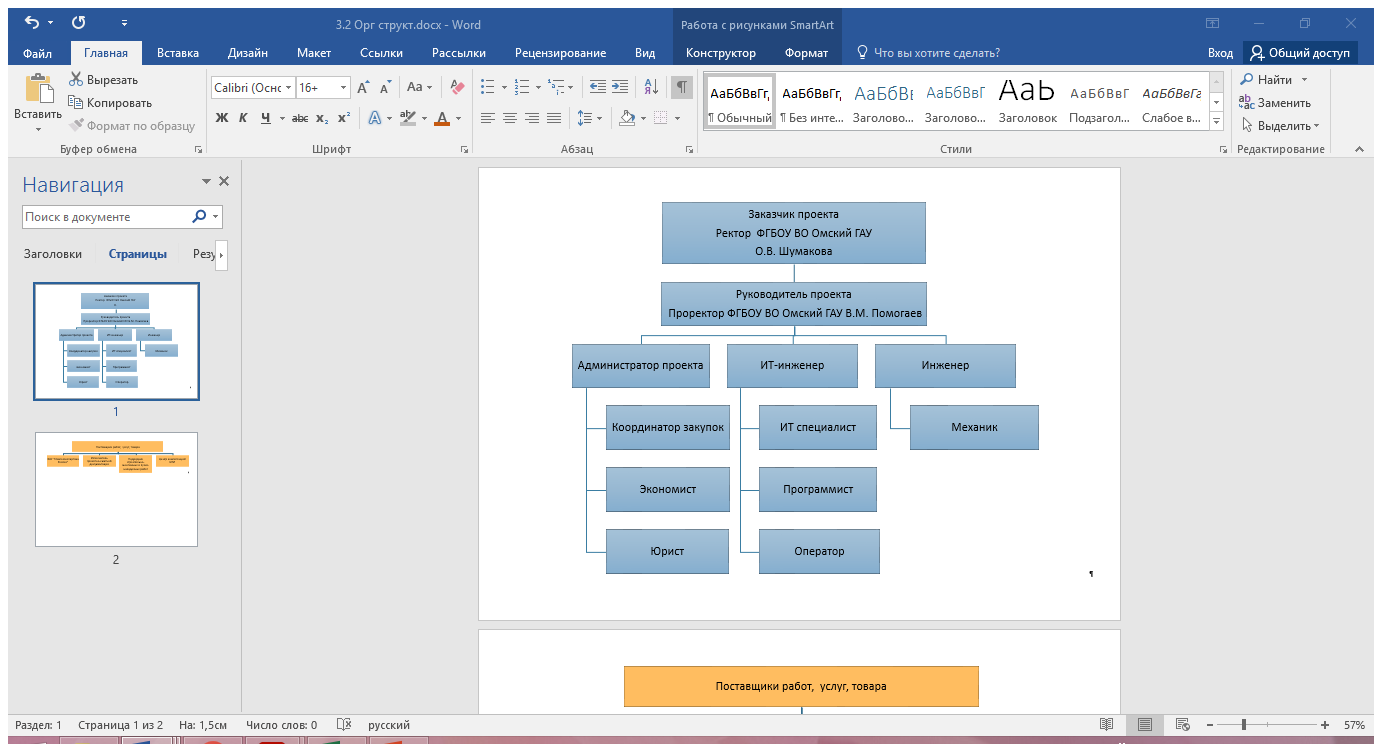 КОМАНДА ПРОЕКТА
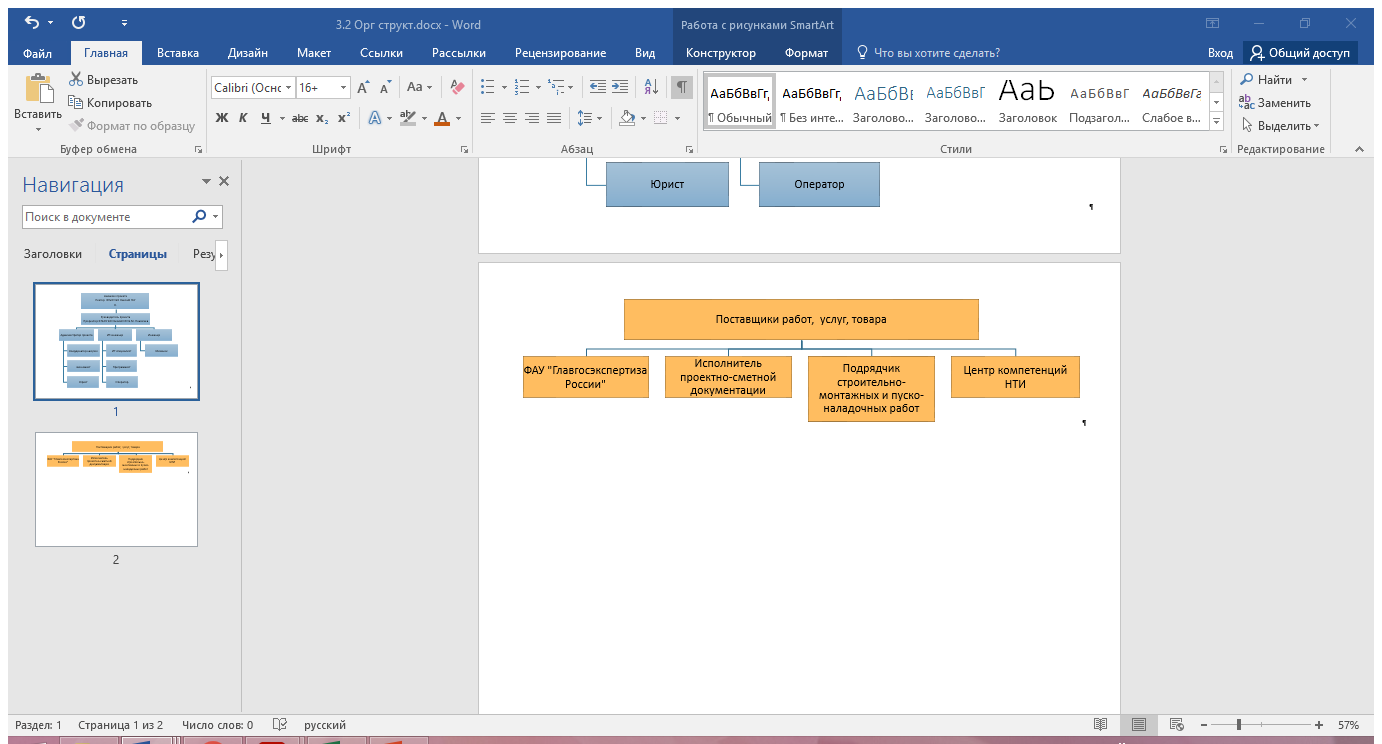 ПОСТАВЩИКИ
9
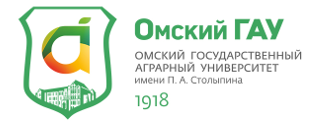 Финансовый план
Сводный сметный расчет
Источник финансирования проекта
Субсидии на иные цели из федерального бюджета 102 893 тыс. руб.
Собственные средства 1 917 тыс. руб.
10
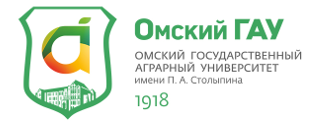 Экономический эффект
Инвестиции в проект (Ic) 104 810,2 тыс. руб.
Показатели экономической эффективности проекта

Чистый приведенный доход (NPV) – 3 875,36 тыс. руб.;

Индекс рентабельности проекта (PI) – 1,04

Внутренняя норма рентабельности (IRR) –  14 %

Дисконтированный срок окупаемости (DPP) -7 лет
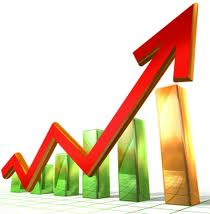 11
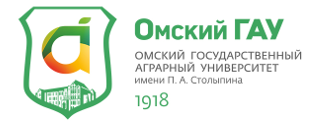 Социальный эффект
12
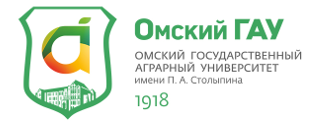 Анализ рисков
13
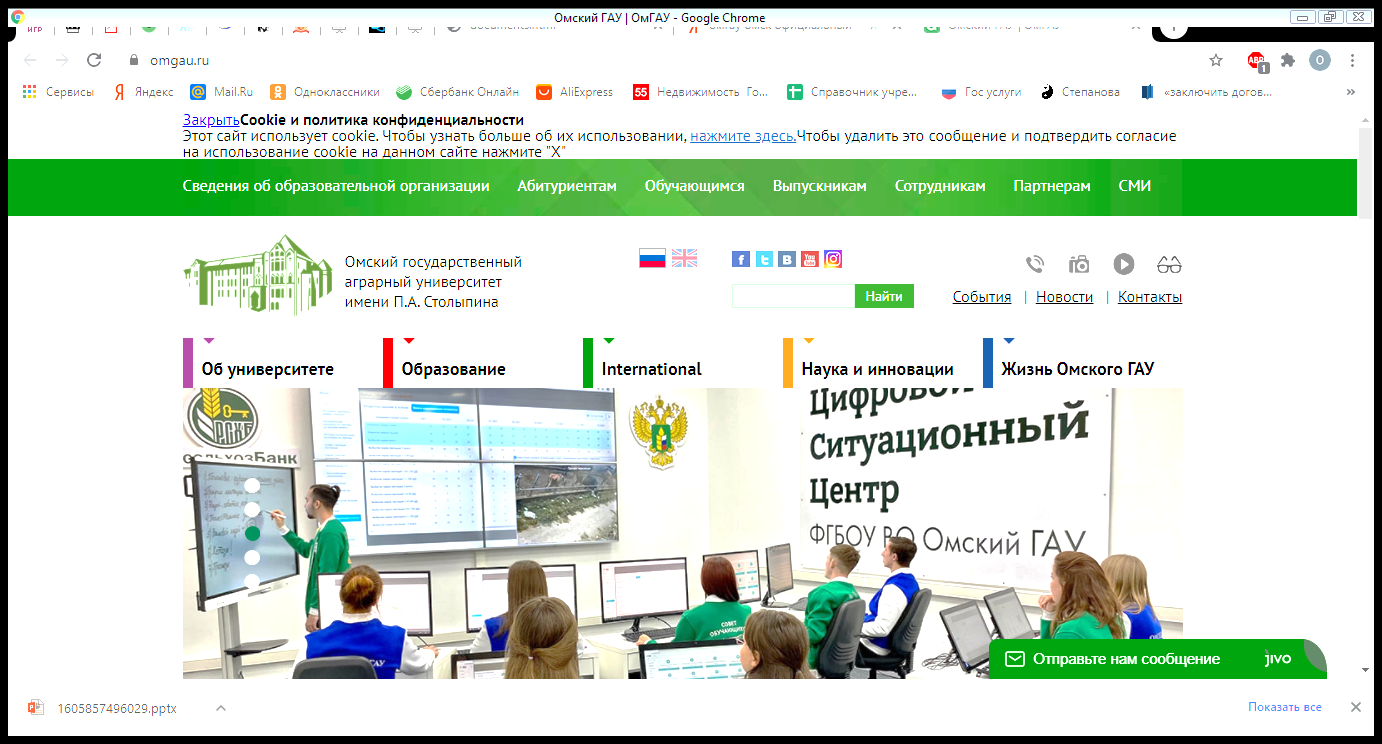 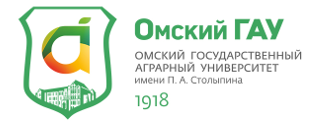 Спасибо за внимание!